第七章圓與橢圓偵測
1
內容
7.1前言
7.2 隨機式測圓法        
7.3 隨機式橢圓測法
7.4 植基於對稱性質的圓和橢圓測法
7.5 視訊場景的變化偵測
2
7.1前言
主要介紹在自動光學檢測或圖形識別中的圓型和橢圓形物件的偵測。
3
7.2 隨機式測圓法
範例1：霍氏轉換可否應用於圓偵測上？缺點為何？





解答：霍氏轉換可使用三維累積陣列來偵測圓。缺點為所花費的記憶體空間較大以及計算時間較久。
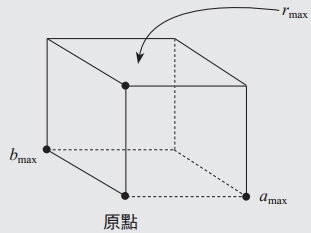 4
7.2.1 基本想法
邊點集                。圓可表示為
(7.2.1.1)
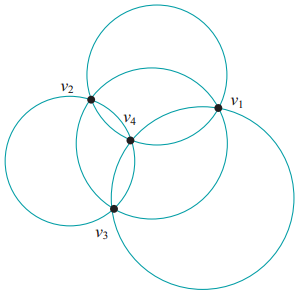 圖7.2.1.1 四點決定四個可能圓
5
7.2.2 決定候選圓
圓方程式可改寫為
(7.2.2.1)
圓心和半徑的求解
、                和                  代入式子(7.2.2.1)

此處                                。
6


(7.2.2.2)
得圓心的解為

(7.2.2.3)
進而解得圓半徑
(7.2.2.4)
7
(7.2.2.5)
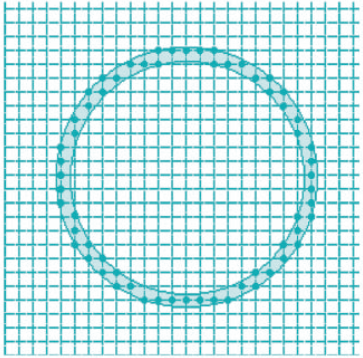 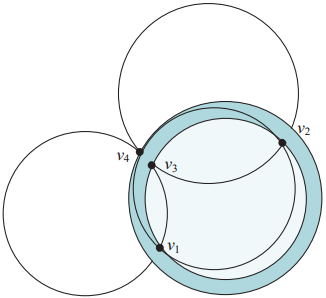 圖7.2.2.2 四個抽樣邊點在一圓
圖7.2.2.1數位圓
8
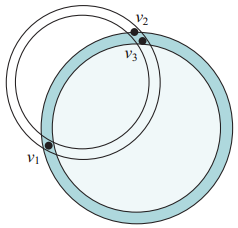 不理想的抽樣情形
若距離值夠小，則     在可能圓       上(見圖7.2.2.2)；     這時可能圓升級為候選圓。
圖7.2.2.3 不理想的抽樣情形
9
10
7.2.3 決定真正圓
11
7.2.4 演算流程圖
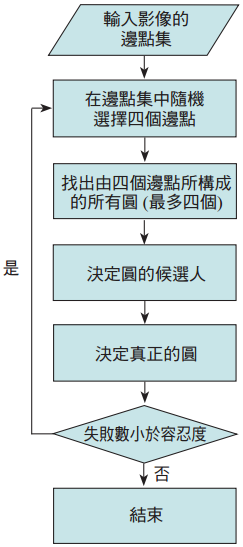 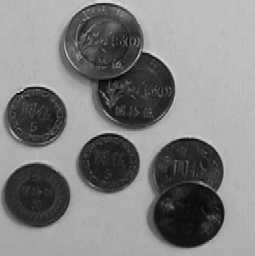 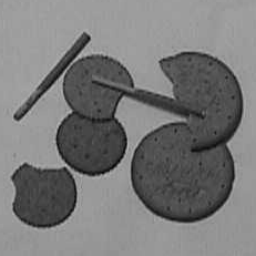 (a) 錢幣影像
(b) 餅乾和巧克力棒影像
決定候選圓
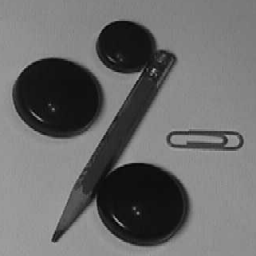 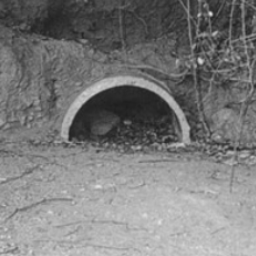 決定真正圓
(c) 文具影像
(d) 渠洞影像
圖7.2.4.1 演算流程圖
12
圖7.2.4.2　四張待測影像
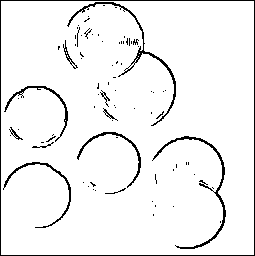 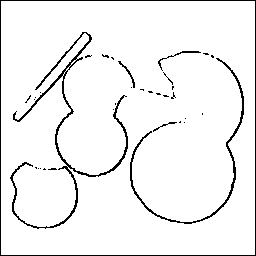 (a) 錢幣影像的邊點圖
(b) 餅乾和巧克力棒影像的邊點圖
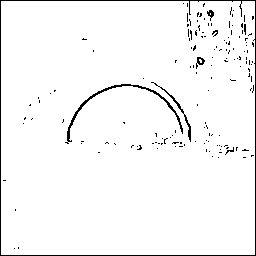 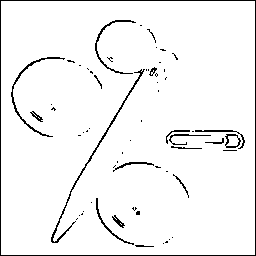 (c) 文具影像的邊點圖
(d) 渠洞影像的邊點圖
13
圖7.2.4.3　圖7.2.4.2的邊點圖
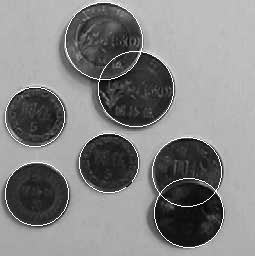 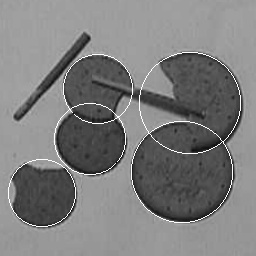 (a) 測得的圓形錢幣
(b) 測得的圓形餅乾
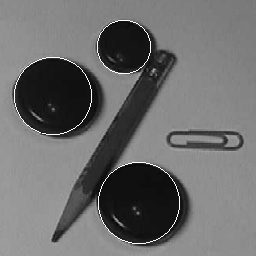 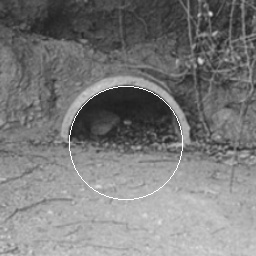 (c) 測得的圓形文具
(d) 測得的圓形渠洞
14
圖7.2.4.4　測得的各種圓
7.2.5 複雜度分析
RHT方法和RCD方法的比較
事件A的機率：
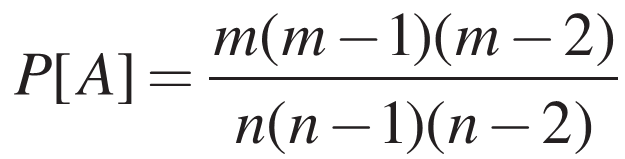 事件B的機率：
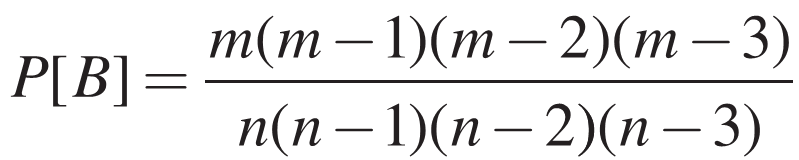 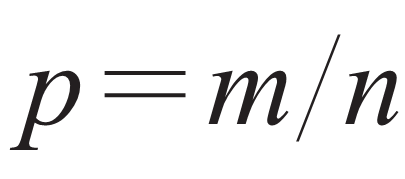 15
RHT機率密度函數：
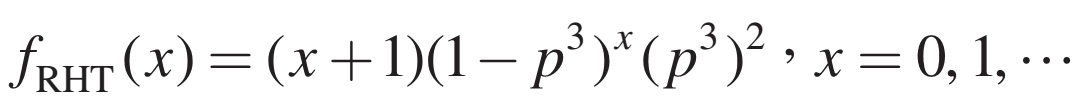 RCD機率密度函數：
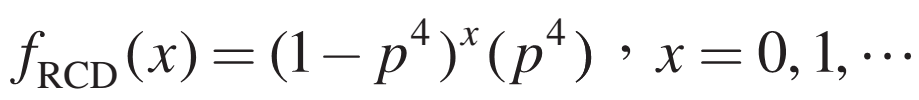 累計分佈函數：
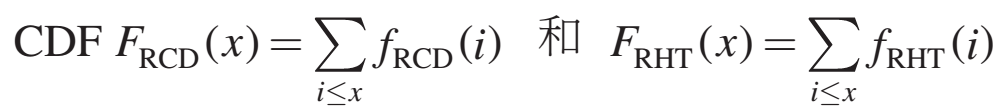 16
圖7.2.5.1　對兩個不同
17
7.3 隨機式橢圓測法7.3.1 橢心的決定
橢圓可表示為
(7.3.1.1)
18
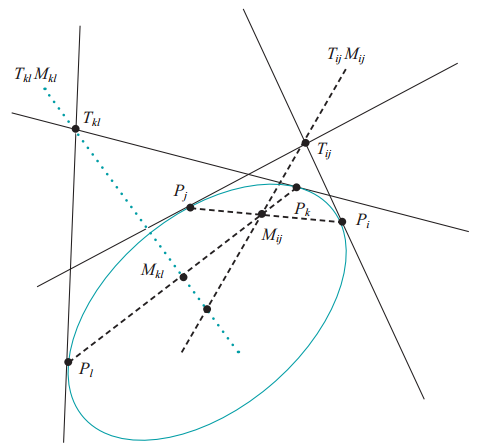 (7.3.1.2)
圖7.3.1.1 橢圓的中心
(7.3.1.3)
19
令剩餘的兩個邊點為     和    ，我們可得                         和                    。如圖7.3.1.1所示，    和      形成的直線為
(7.3.1.4)
利用式子(7.3.1.3)和式子(7.3.1.4)的二個聯立方程式可解出橢心為
隨機選四個邊點，  、  、   和   ，所以共有三種組合方式                、               和 可以幫助我們求得三個可能的橢心。
20
7.3.2 決定剩餘的三個變數
21
7.3.3 決定候選橢圓
針對解出的四組           ，我們進一步檢查其是否滿足       、
和                  。若是，則對應的橢圓為一合法的可能橢圓。
若某一組係數                       代表一合法的可能橢圓，則該橢圓可否被選為橢圓候選人，接著對一開始選出的四個邊點進行投票的動作。
若四個邊點與橢圓的距離皆小於門檻值，我們就說這可能橢圓為一候選橢圓。這裡的邊點與橢圓的距離計算公式如下
(7.3.3.1)
22
7.3.4 決定真正橢圓
如果有足夠的邊點位於該候選橢圓上，則該候選橢圓升級為真正橢圓。
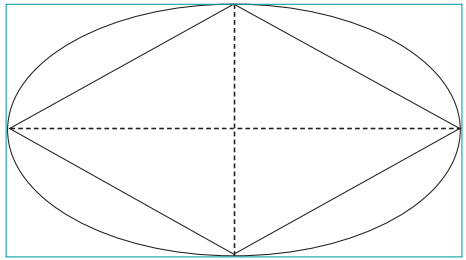 橢圓的周長簡易估計
令橢圓的長軸為2a，而短軸為2b，則外接的長方形之周長為4a+4b而內接的菱形之周長為               。橢圓的周長可估計為外接長方形周長加上內接菱形周長的一半，即                               。
圖7.3.4.1 橢圓周長的估計
23
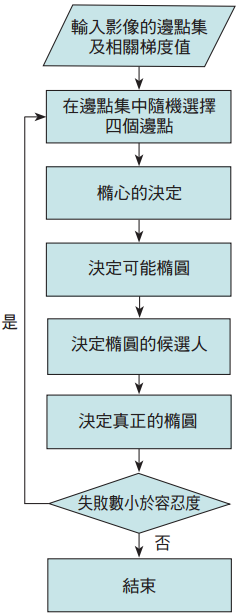 7.3.5 演算流程圖
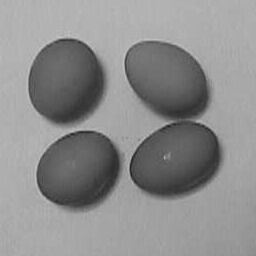 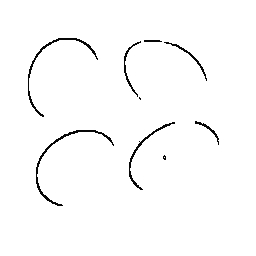 決定候選圓
圖7.3.5.2 內含4顆雞蛋的影像
圖7.3.5.3 測邊後的結果
決定真正圓
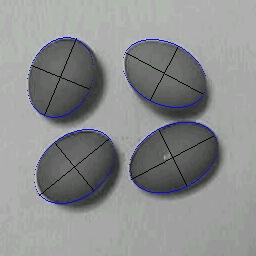 24
圖7.3.5.1演算流程圖
圖7.3.5.4 偵測到的橢圓
7.4 植基於對稱性質的圓和橢圓測法
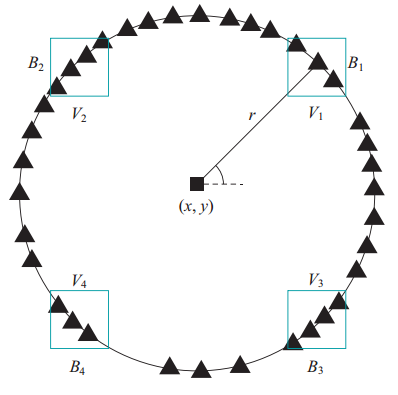 圖7.4.1 用來檢測對稱性質的邊點集
25
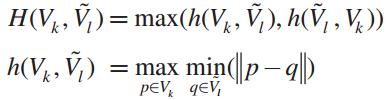 26
7.5 視訊場景的變化偵測
場景的變化主要根據線、圓和橢圓之間的交點集與連續畫面間的差異距離。
27
Hausdorff 距離
部份Hausdorff 距離(為避免雜訊的干擾)
28
若部份Hausdorff距離大於所設定的門檻值，則代表二張影像內的代表點有大的移位，這時我們認為有場景的變化存在。
一個例子
視訊的內容為一個籃球在地板上滾動的情形。在圖中，我們可看出視訊中，第九張影像到第十張影像有場景變化。
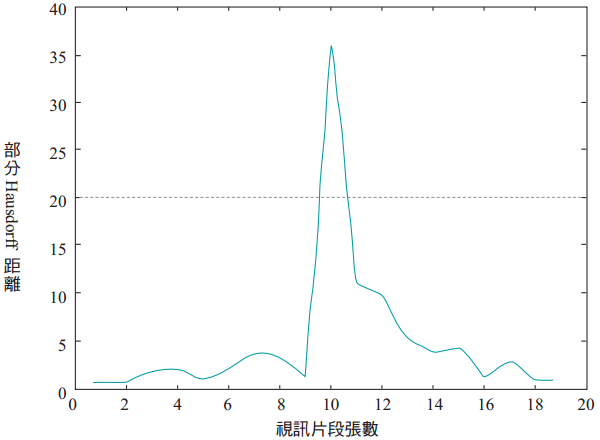 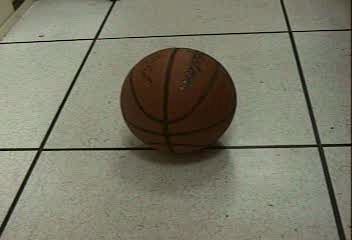 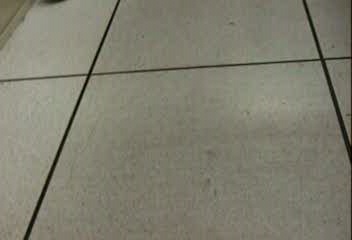 (a) 第一個場景的起頭
(b) 第二個場景的起頭
圖7.5.1 視訊中的部份Hausdorff距離
圖7.5.2 二個場景的起頭影像
29